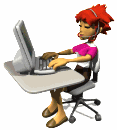 Презентация на тему:«Христианство.»
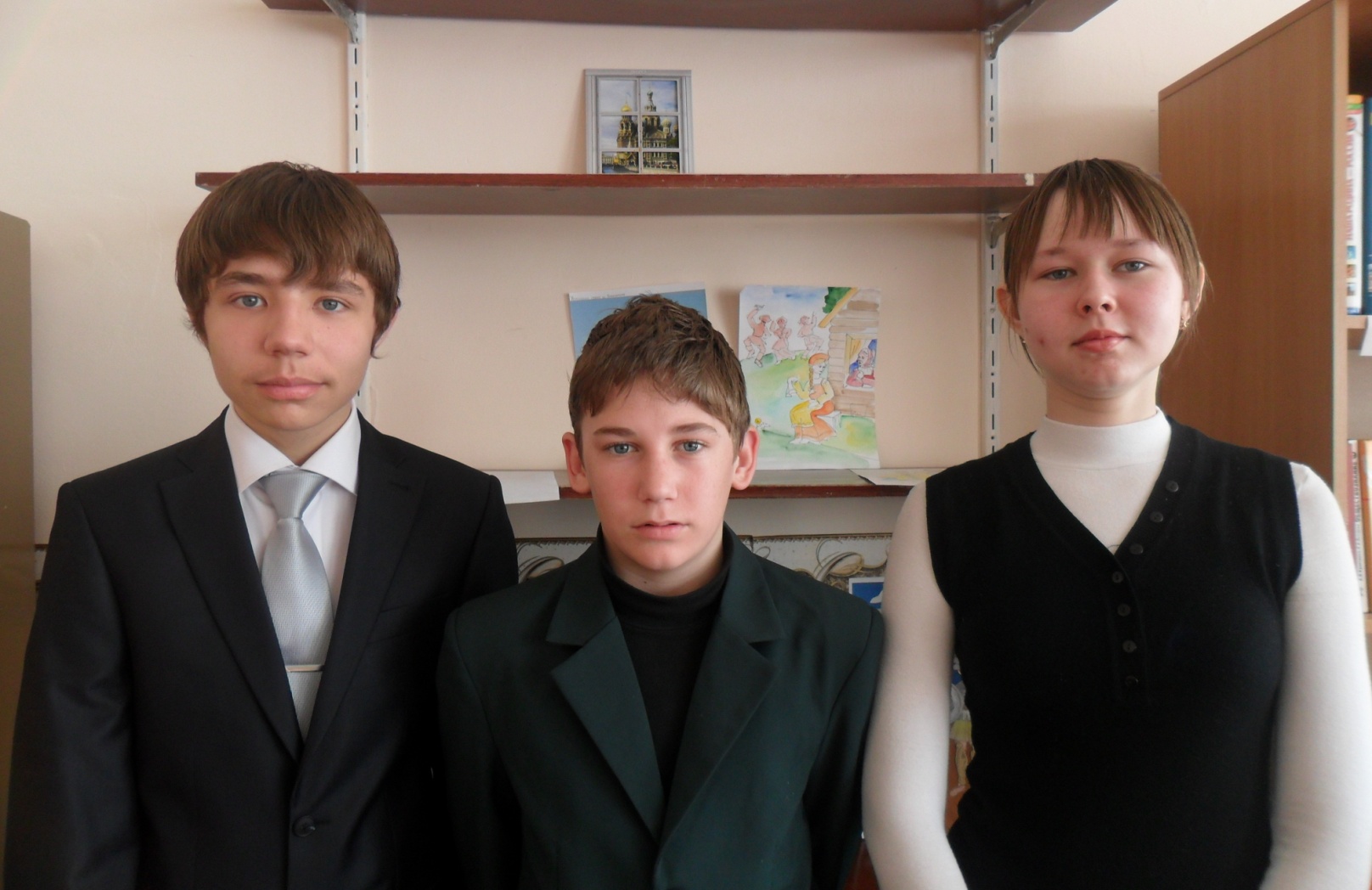 Выполнили:
Липов Д. Ковалевская Ю. Петровский А.
Проверила:
Жолобова Т.И.
Роль религии
Религия является важнейшей частью духовной культуры человечества. При этом непосредственное влияние религии человека до 20 века было огромно, во многом определял образ жизни, политику, сознание людей.
Основание христианства
Христианская религия возникла вместе с появлением и учением Иисуса-еврея, жившего в Палестине приблизительно в 4 г. до н.э.-29 г.н.э. За столетия, прошедшие с момента его смерти, миссионеры распространили христианское учение во многих странах Средиземноморья.В настоящее время христиане есть во всех странах мира, в том числе и в нашей стране
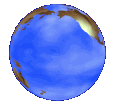 Крещение    Руси(988 г.)
Эта честь принадлежит князю Владимиру
Крещение Руси
Обычаи
По воскресеньям многие христиане ходят в церковь(некоторые этого не делают, но всё равно верят в Бога и соблюдают обычаи).
Ритуал, связанный с последним ужином Иисуса(тайной вечерей),называется мессой.
Одно из таинство крещение, во время которого человеку дают христианское имя и причисляют его к церкви.
Направления христианства:
Православные       храмы



Храм Василия Блаженного
Храм Покрова  на Нерли
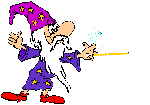 Спасибо за внимание!!!
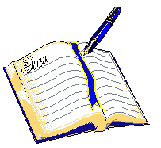